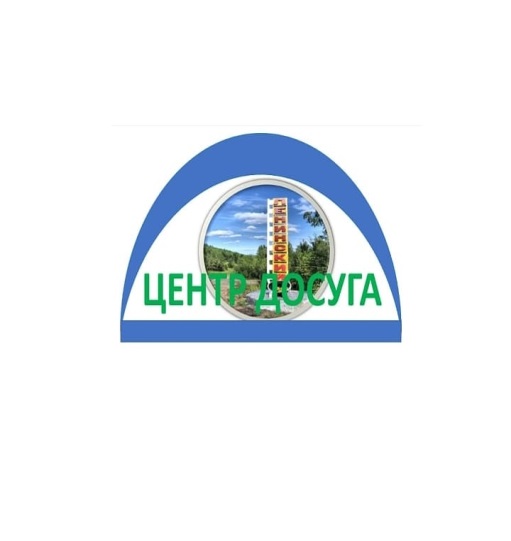 РЕСПУБЛИКА САХА (ЯКУТИЯ) МУНИЦИПАЛЬНОЕ КАЗЕННОЕ УЧРЕЖДЕНИЕ КУЛЬТУРЫ КСК «ЦЕНТР ДОСУГА» ГОРОДСКОЕ ПОСЕЛЕНИЕ «ПОСЕЛОК  ЛЕНИНСКИЙ»
ПРИГЛАШАЕМ
июль
2025
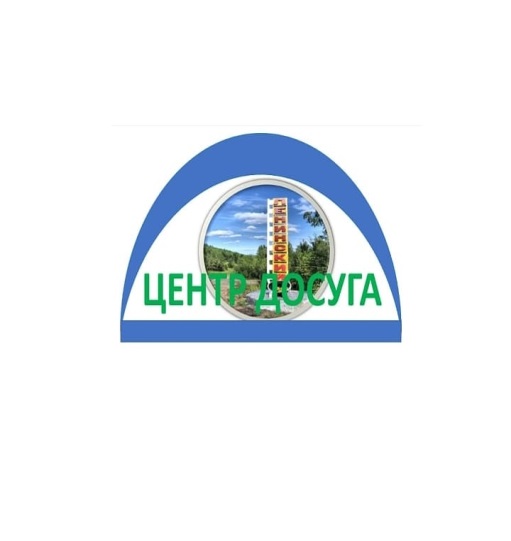 РЕСПУБЛИКА САХА (ЯКУТИЯ) МУНИЦИПАЛЬНОЕ КАЗЕННОЕ УЧРЕЖДЕНИЕ КУЛЬТУРЫ КСК «ЦЕНТР ДОСУГА» ГОРОДСКОЕ ПОСЕЛЕНИЕ «ПОСЕЛОК  ЛЕНИНСКИЙ»
ПРИГЛАШАЕМ
июль
2025